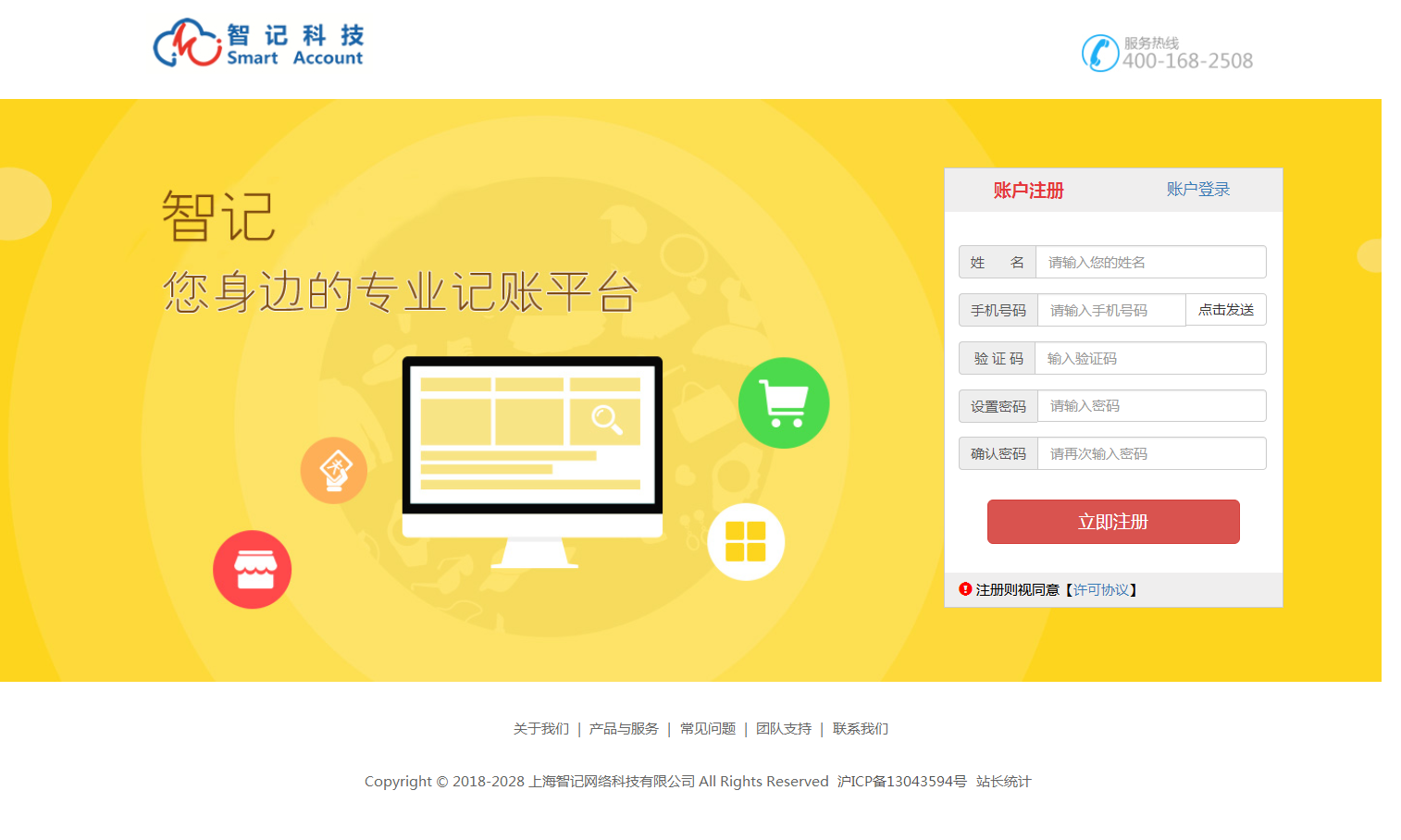 打开电脑浏览器，
地址栏输入快捷网址：freeacc.cn即可跳转“登录/注册”页面；
现在注册永久免费三个账套；
推荐注册赠送价值68元/账套。
01、注册用户
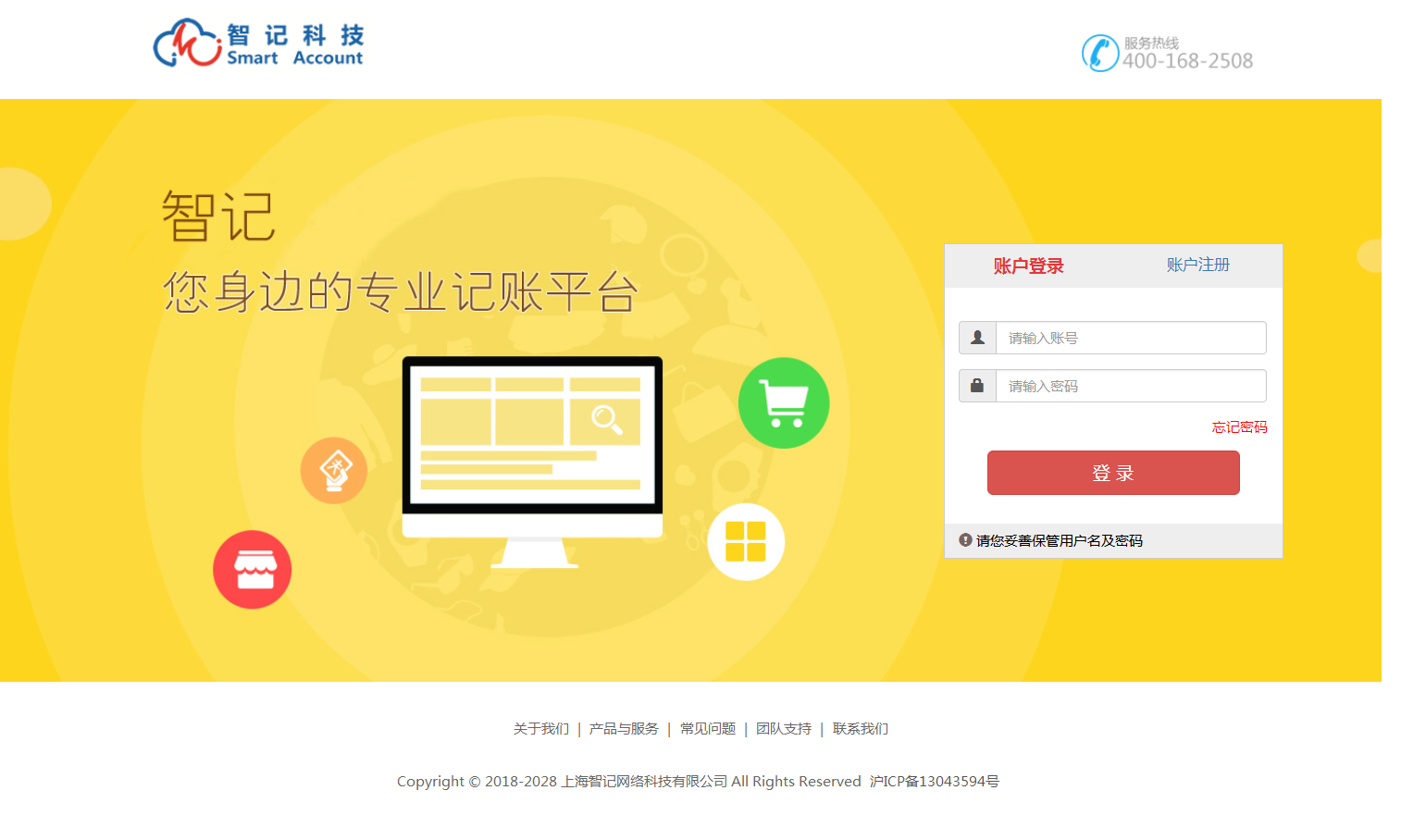 账号为注册手机号；
注册之后登录即可。
02、登录界面
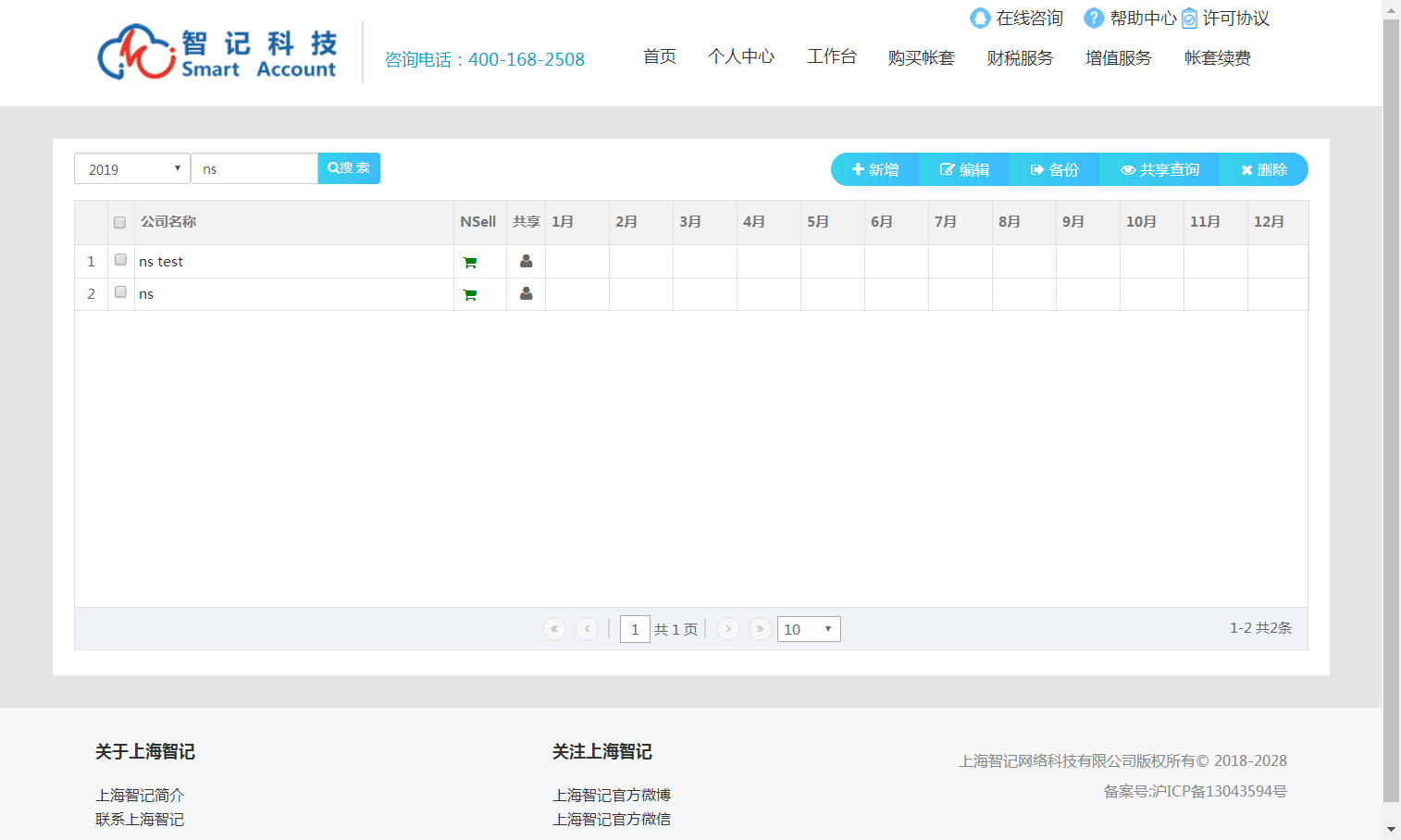 工作台主界面；
列表形式管理账套；
账套可进行共享。
03、工作台
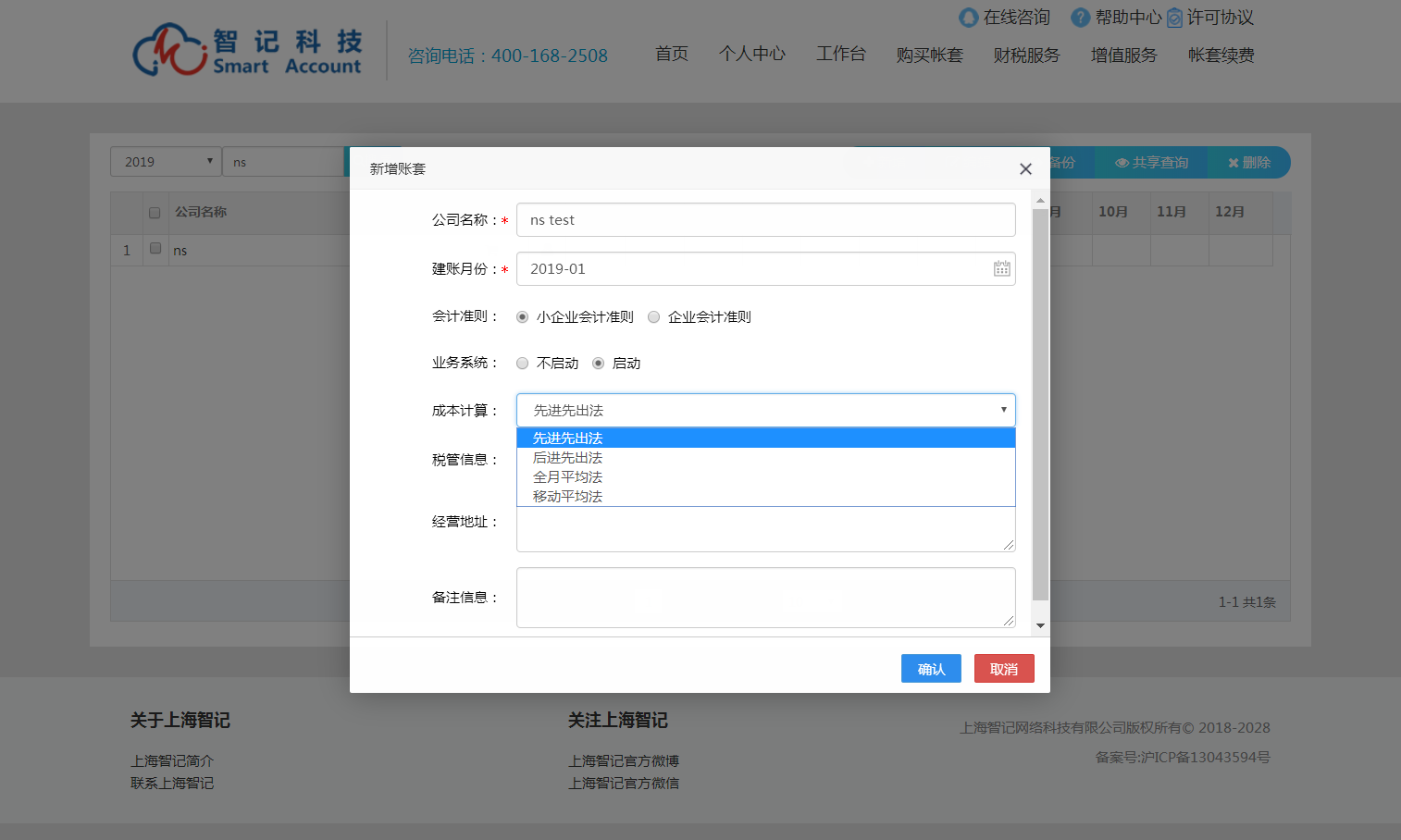 点击“新增账套”；
即可增加一个账套；
根据示例操作。
注：若之前已经启用了总账系统；
则编辑原来的账套，启动业务系统；
业务系统，以当前期间启用，慎重仔细操作。
04、新增账套
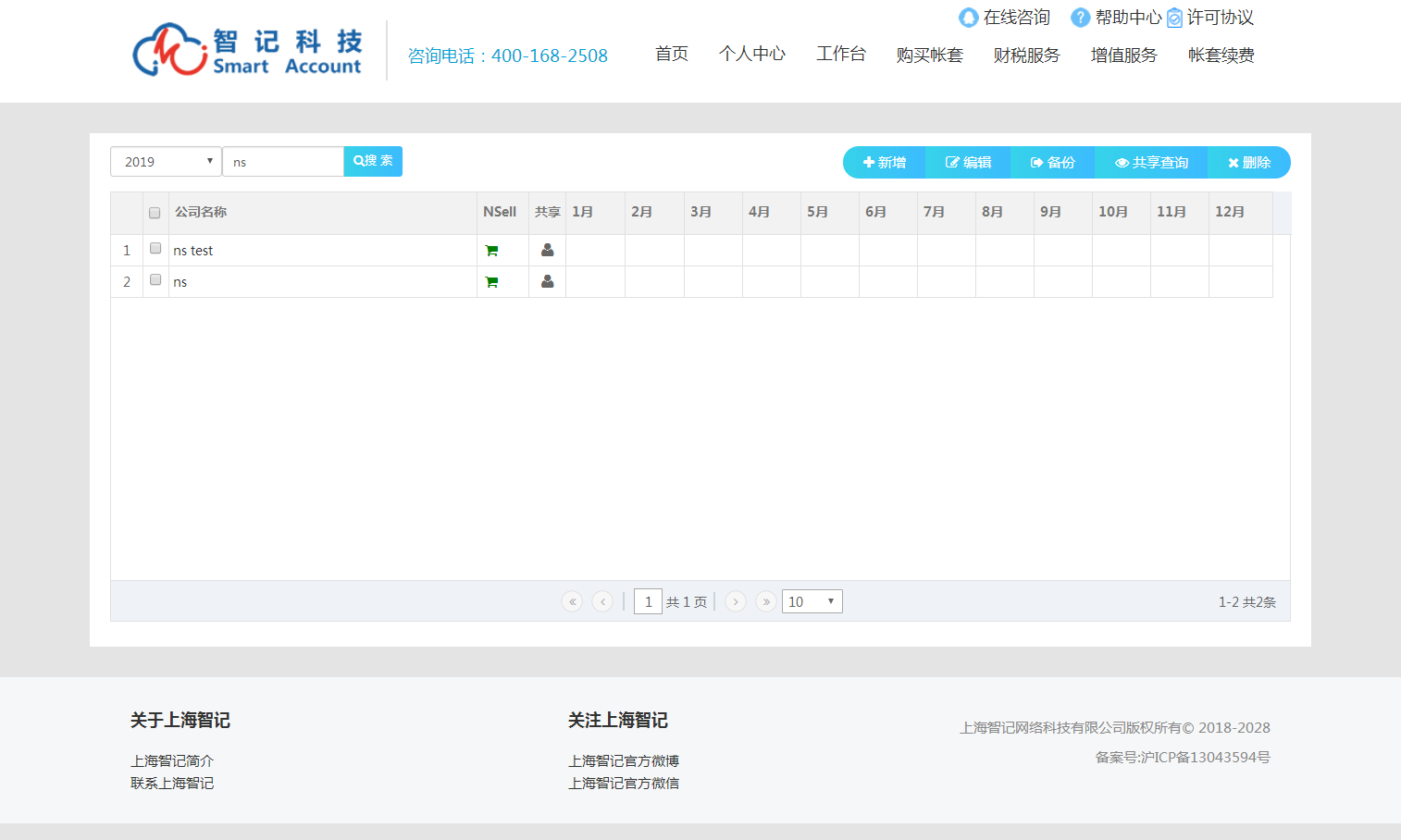 新增账套之后；
回到工作台；
点击购物车图标即可
进入进销存管理系统；
点击公司名称
进入总账系统。
05、登录系统
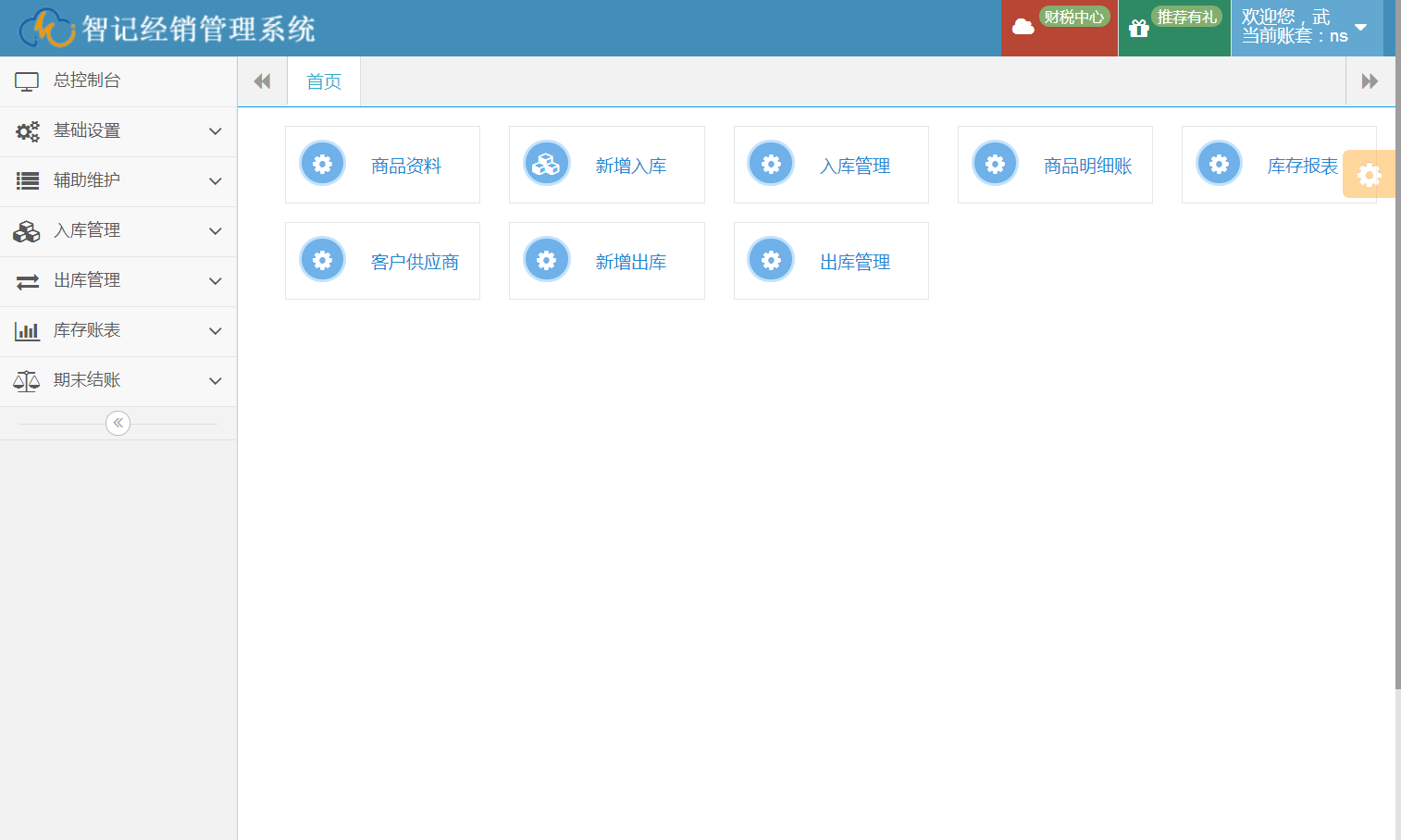 操作步骤：
1、首先维护基础资料；
主要维护商品资料、客户供应商职员即可使用；
2、基本设置-商品期初余额录入；
3、录入入库、出库单据；
4、查询明细账、库存账等；
5、期末结账，包括了库存成本校验，。
进销存系统主界面；
接下来依次对功能进行展示。
06、进销存管理主界面
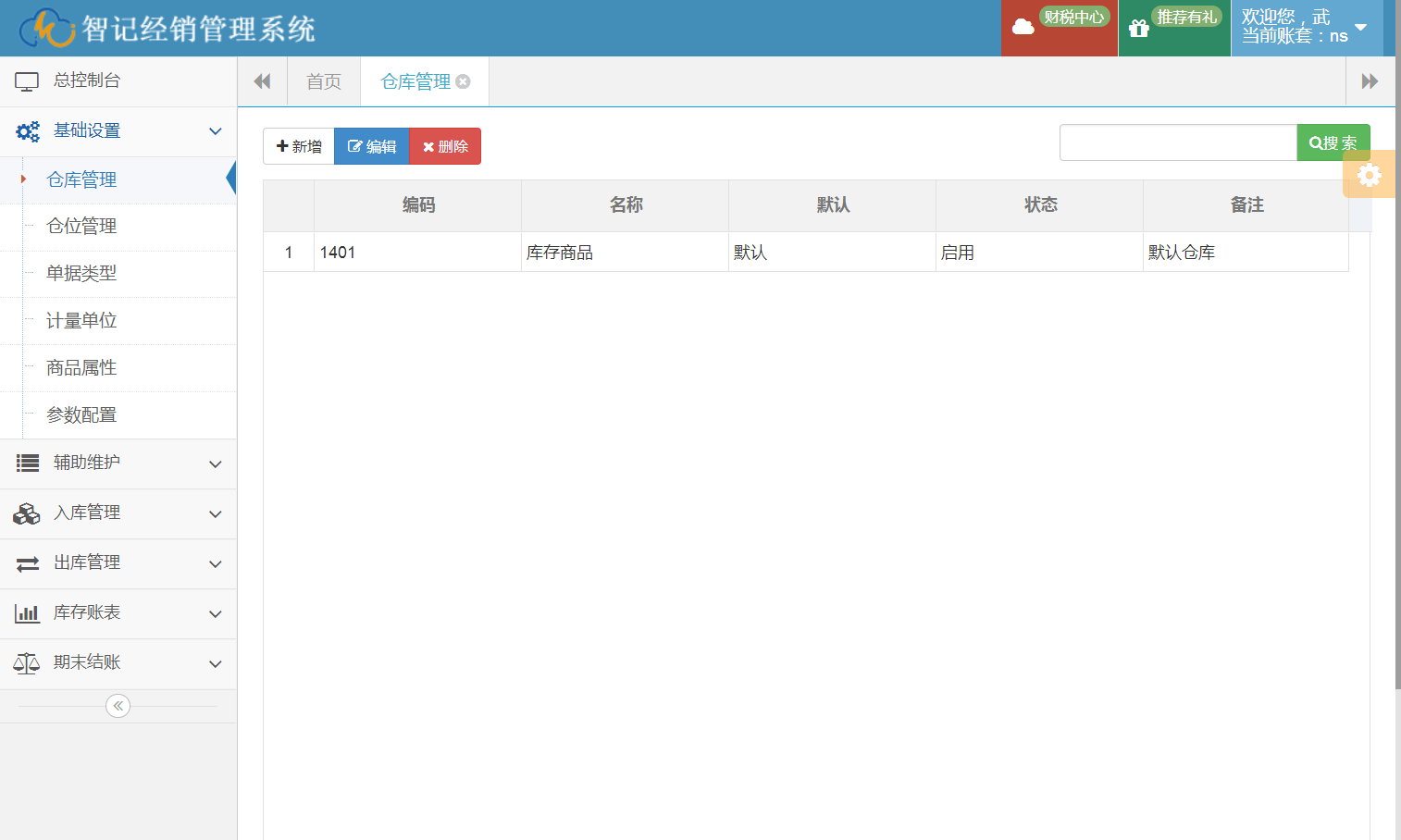 0701、基础设置-仓库管理
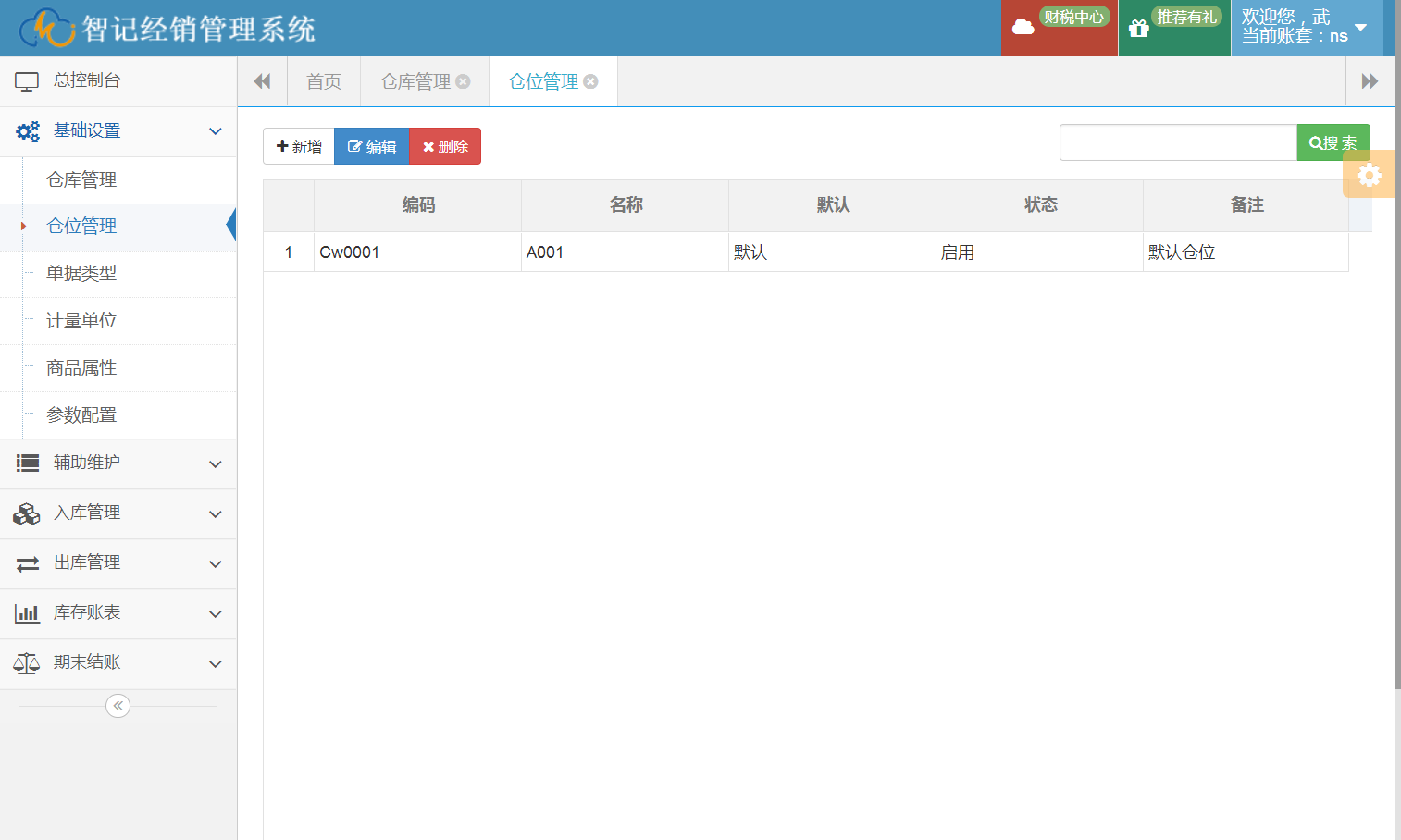 0702、基础设置-仓位管理
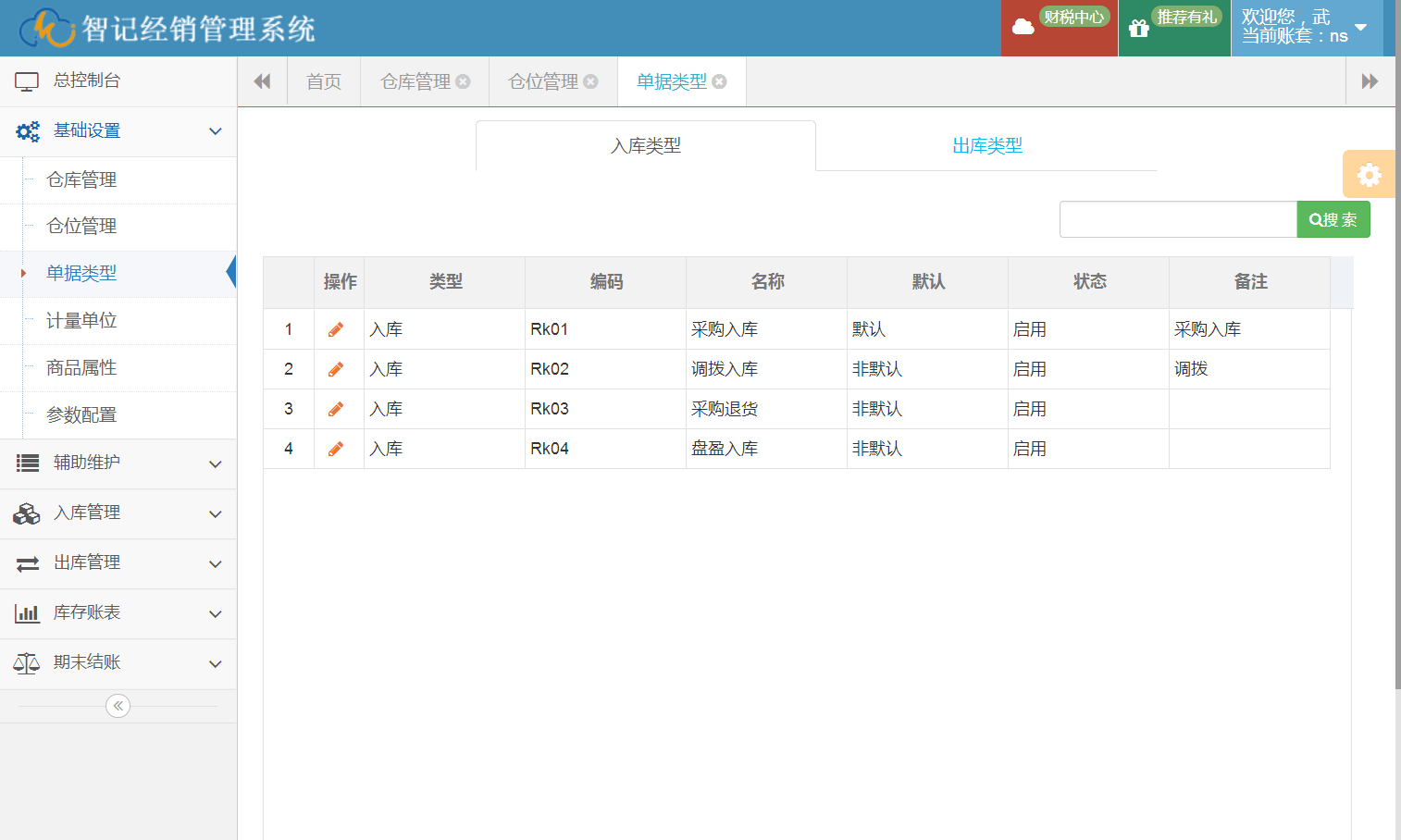 0703、基础设置-单据类型
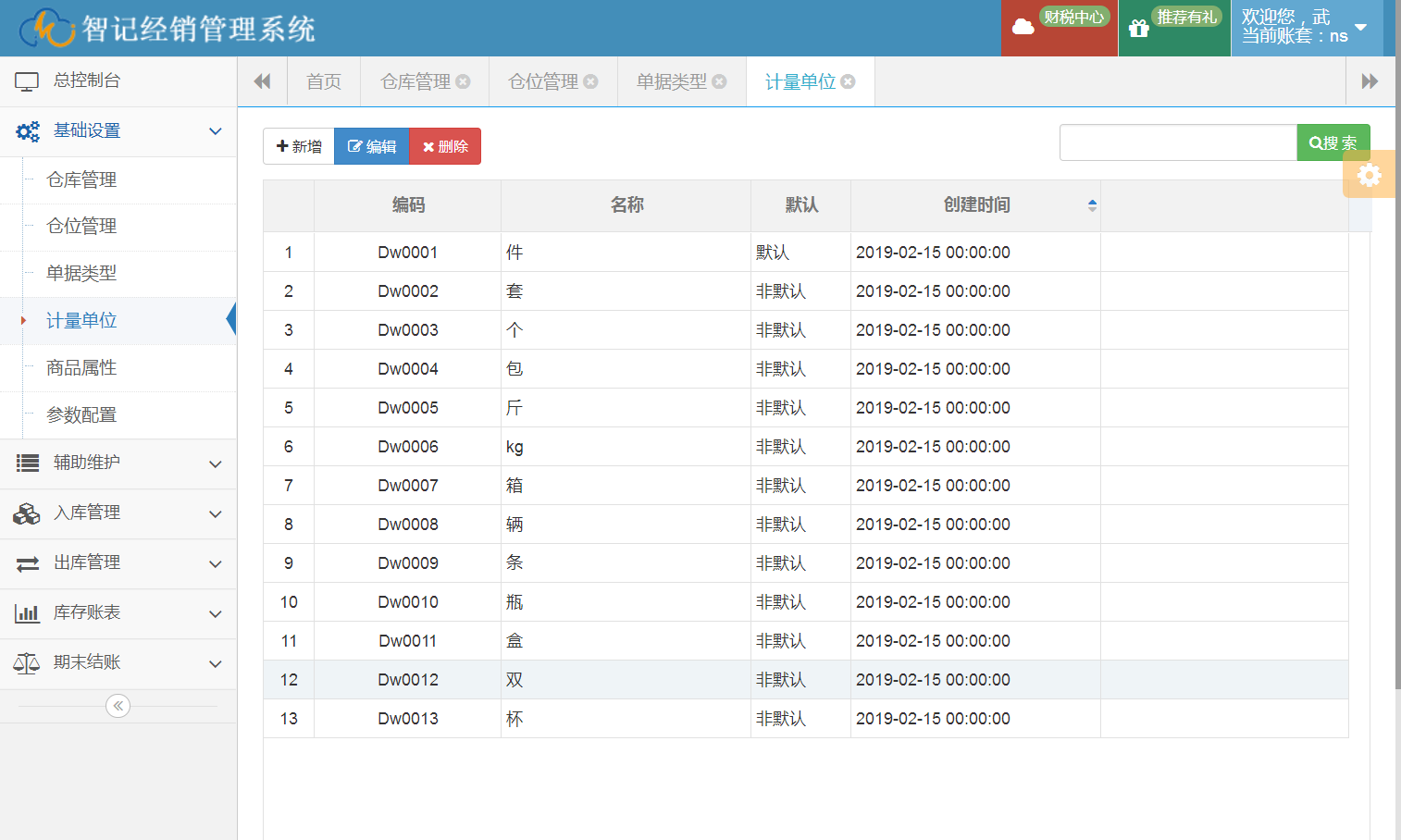 0704、基础设置-计量单位
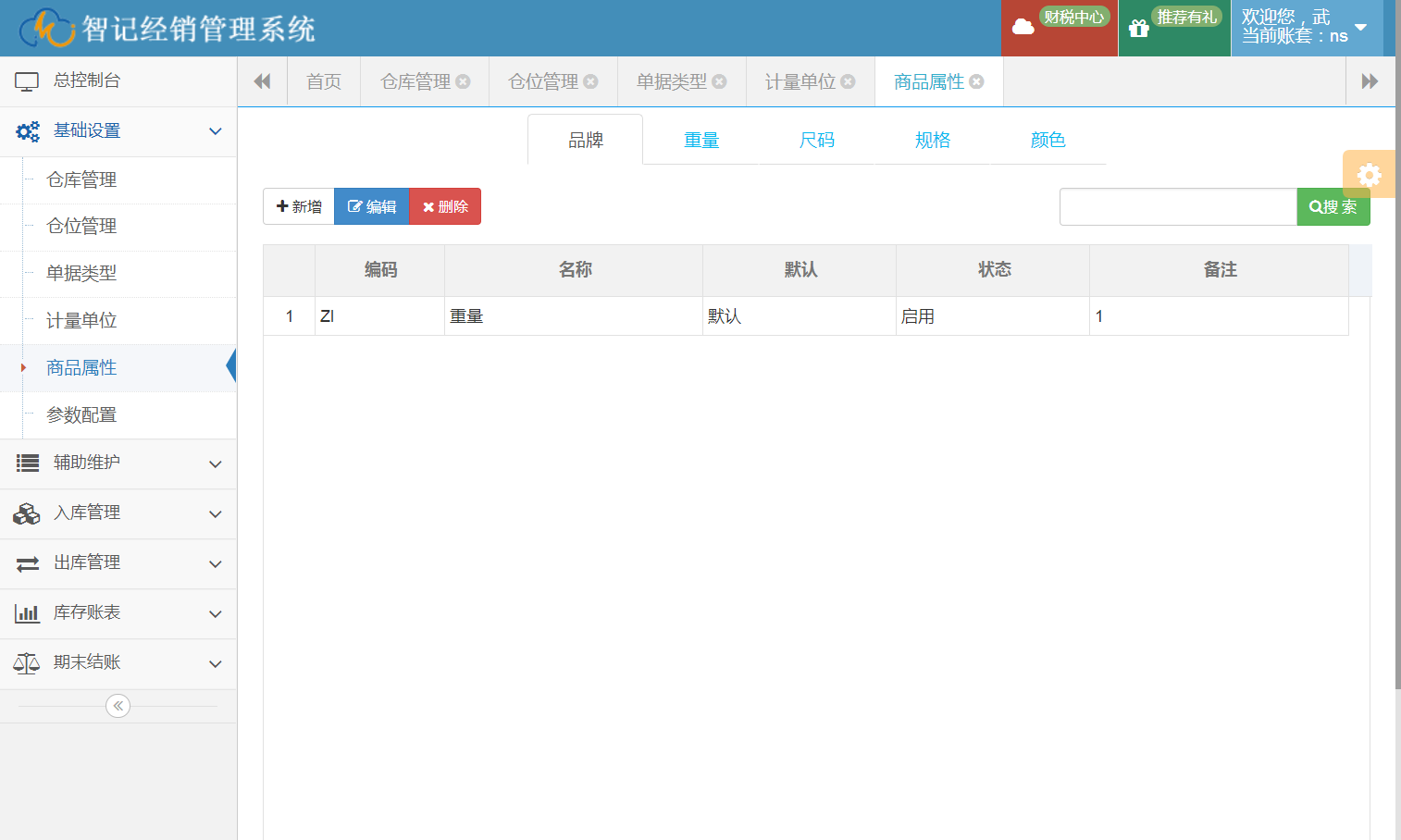 0705、基础设置－商品属性
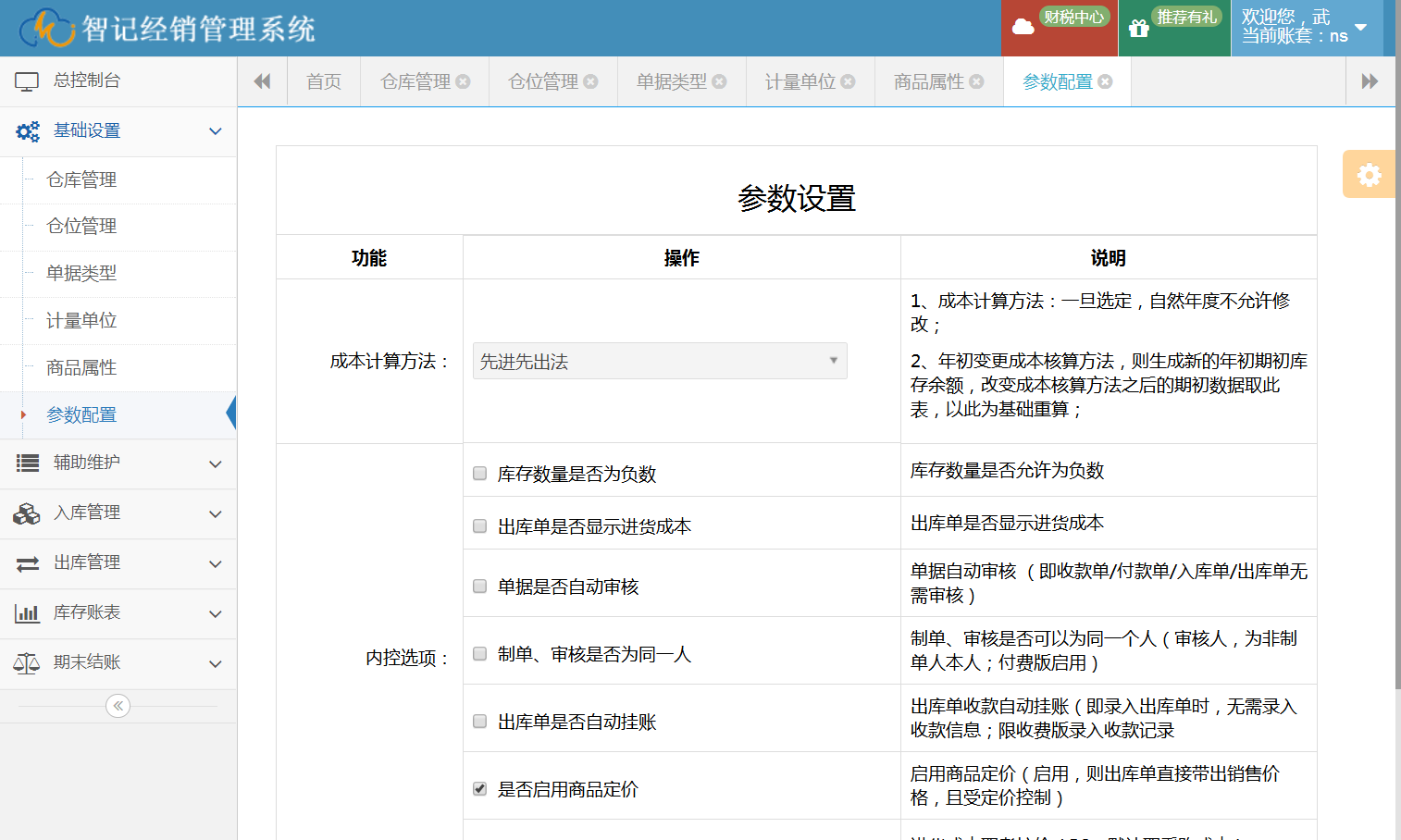 0706、基础设置－参数配置
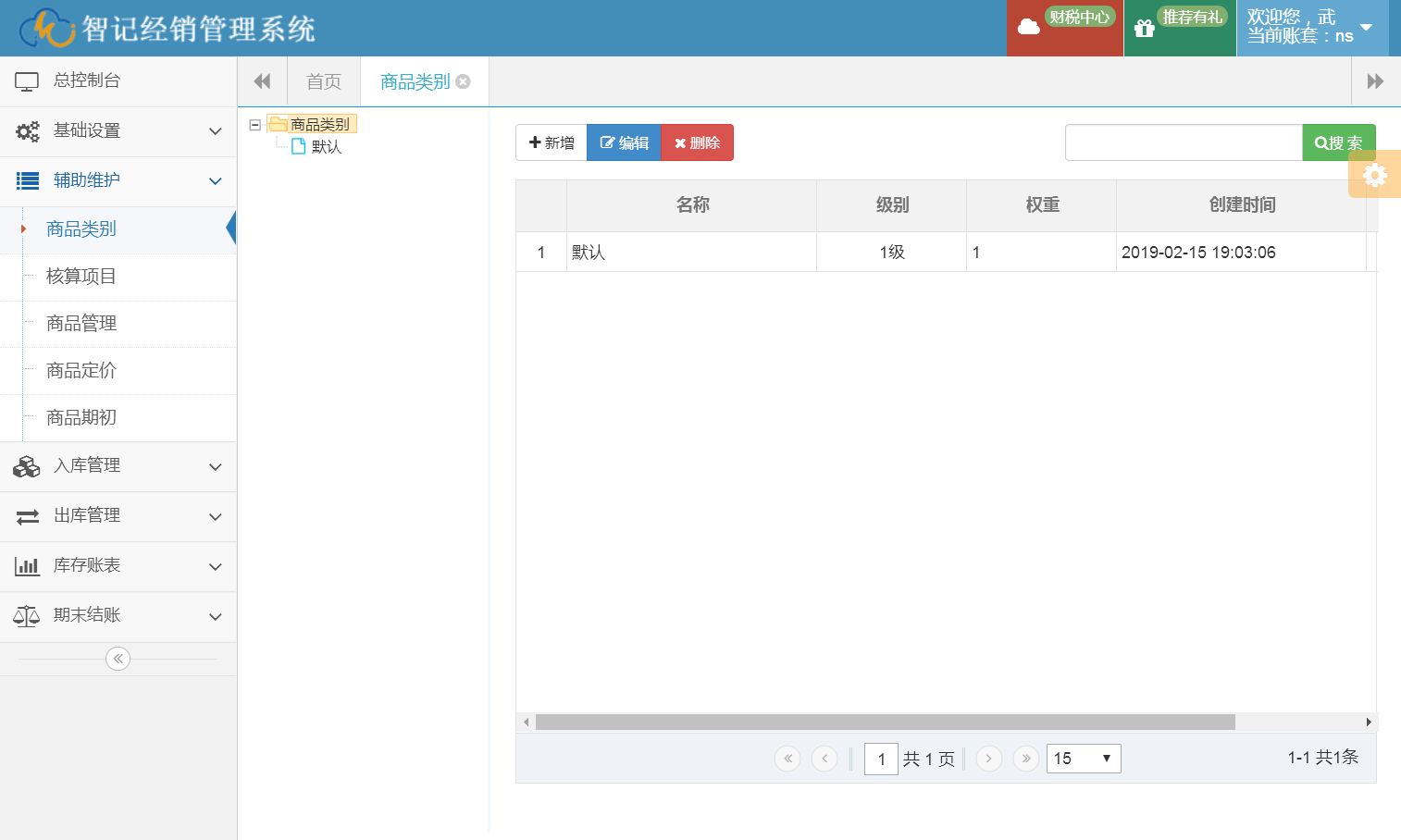 0801、辅助维护－商品类别
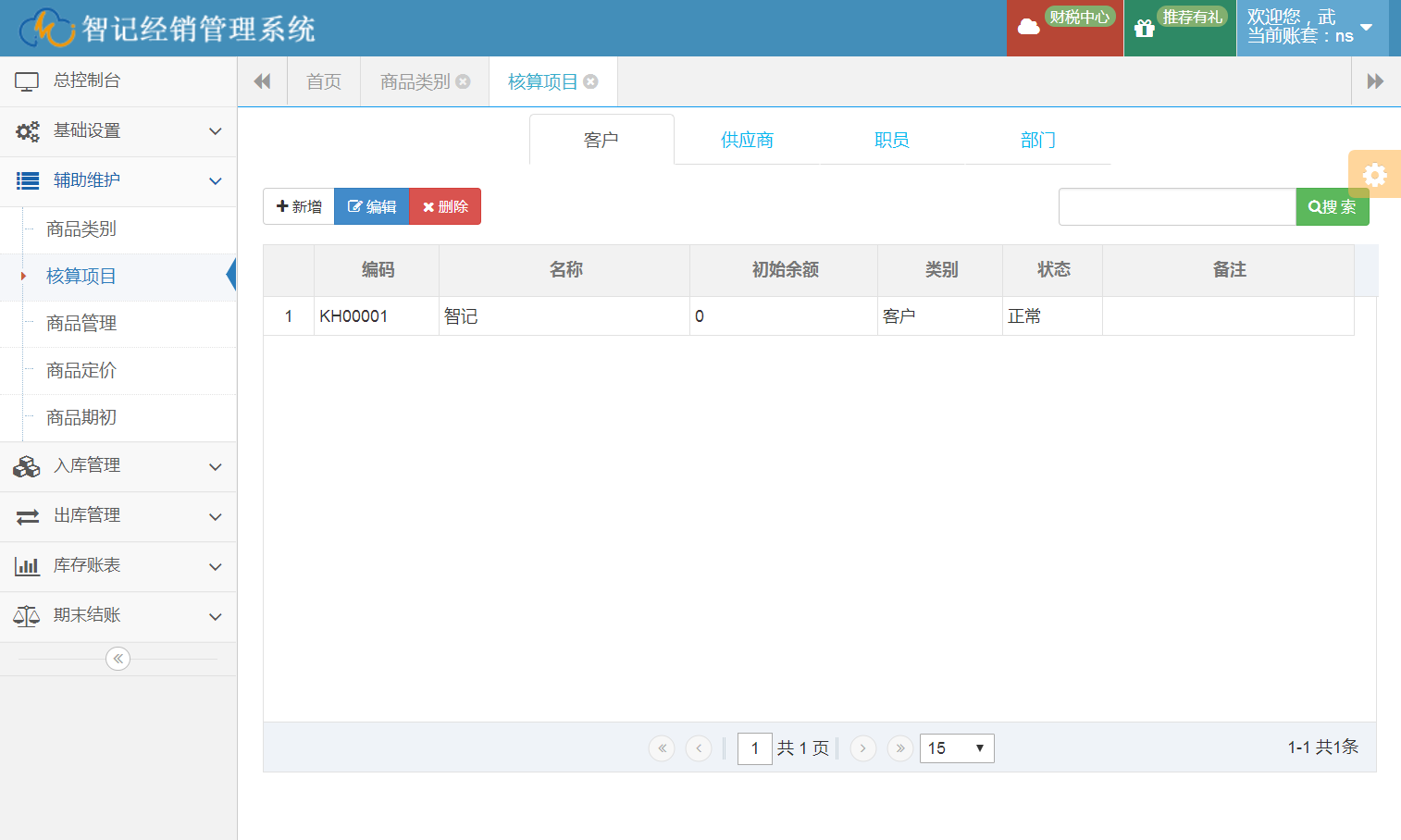 0802、辅助核算－客户供应商维护
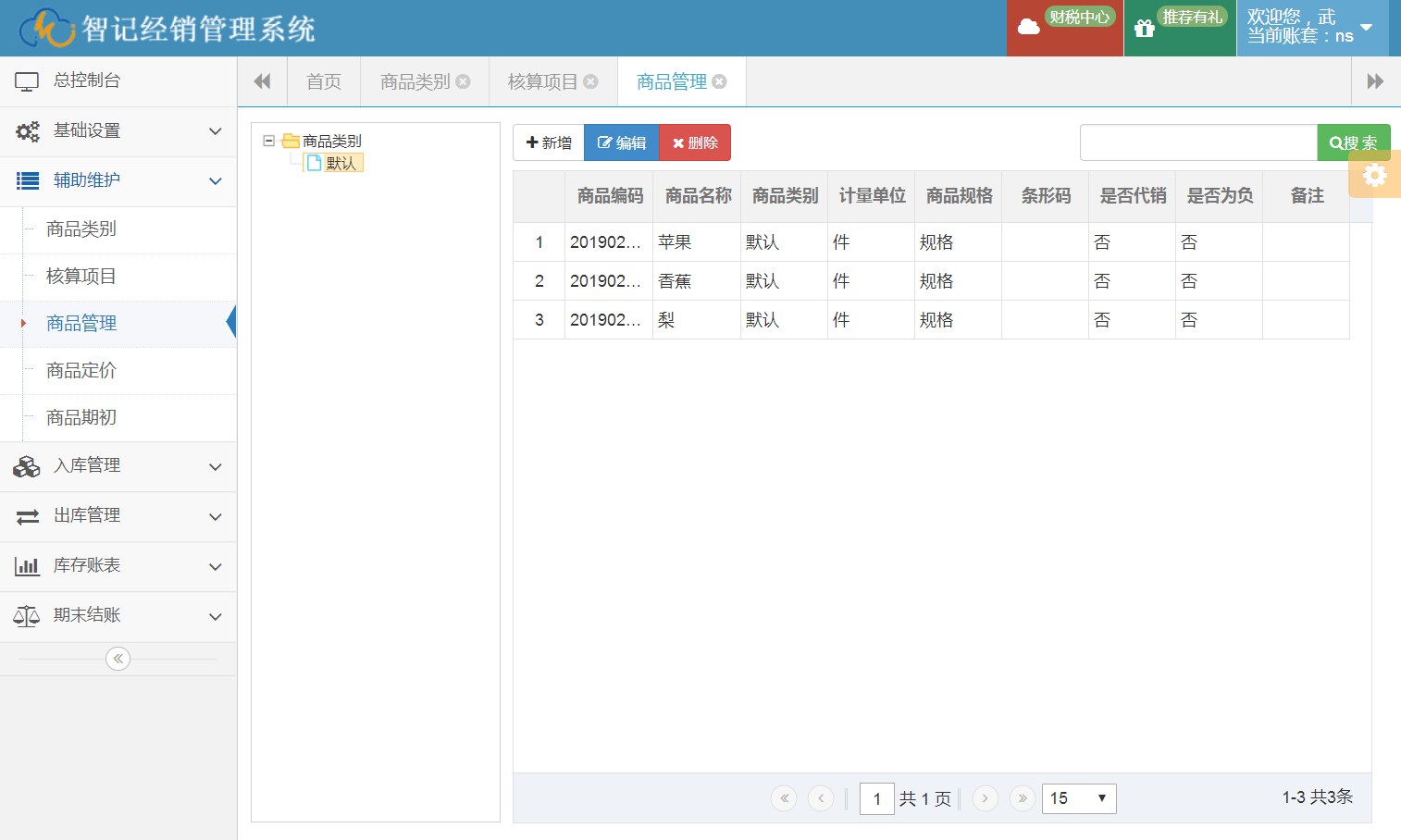 0803、辅助维护-商品管理
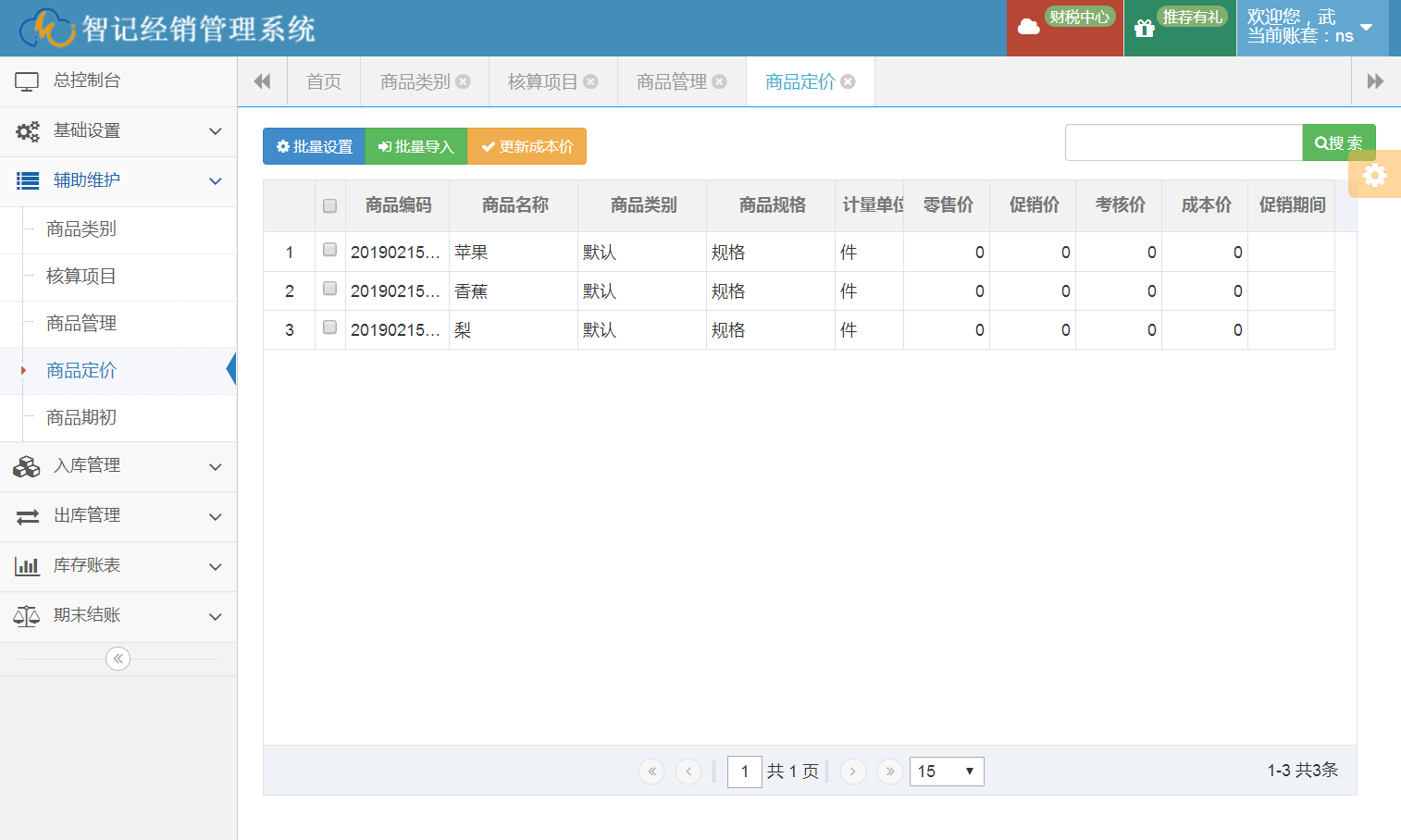 0804、辅助维护－商品定价
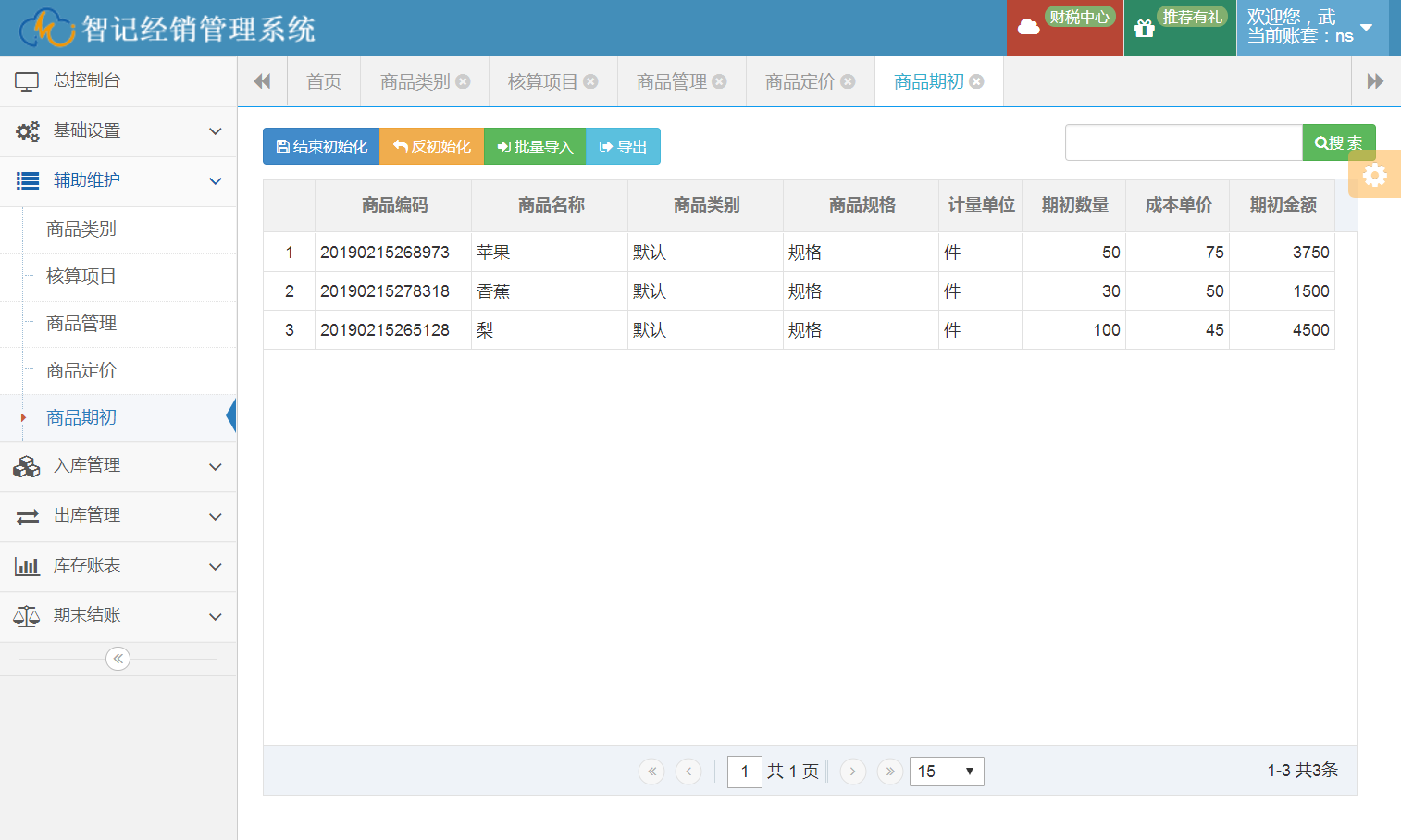 0805、辅助维护-商品期初
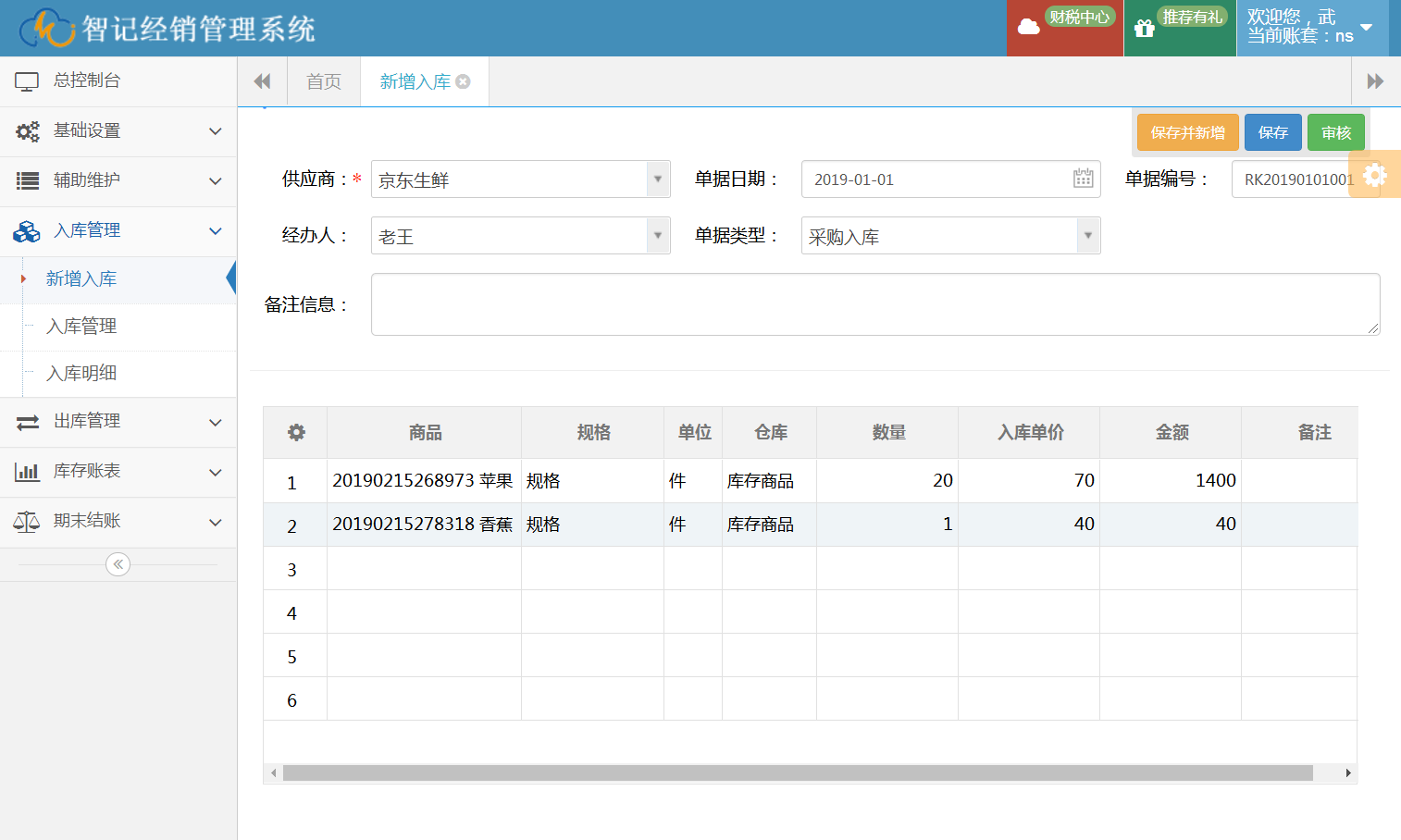 0901、入库管理－新增入库
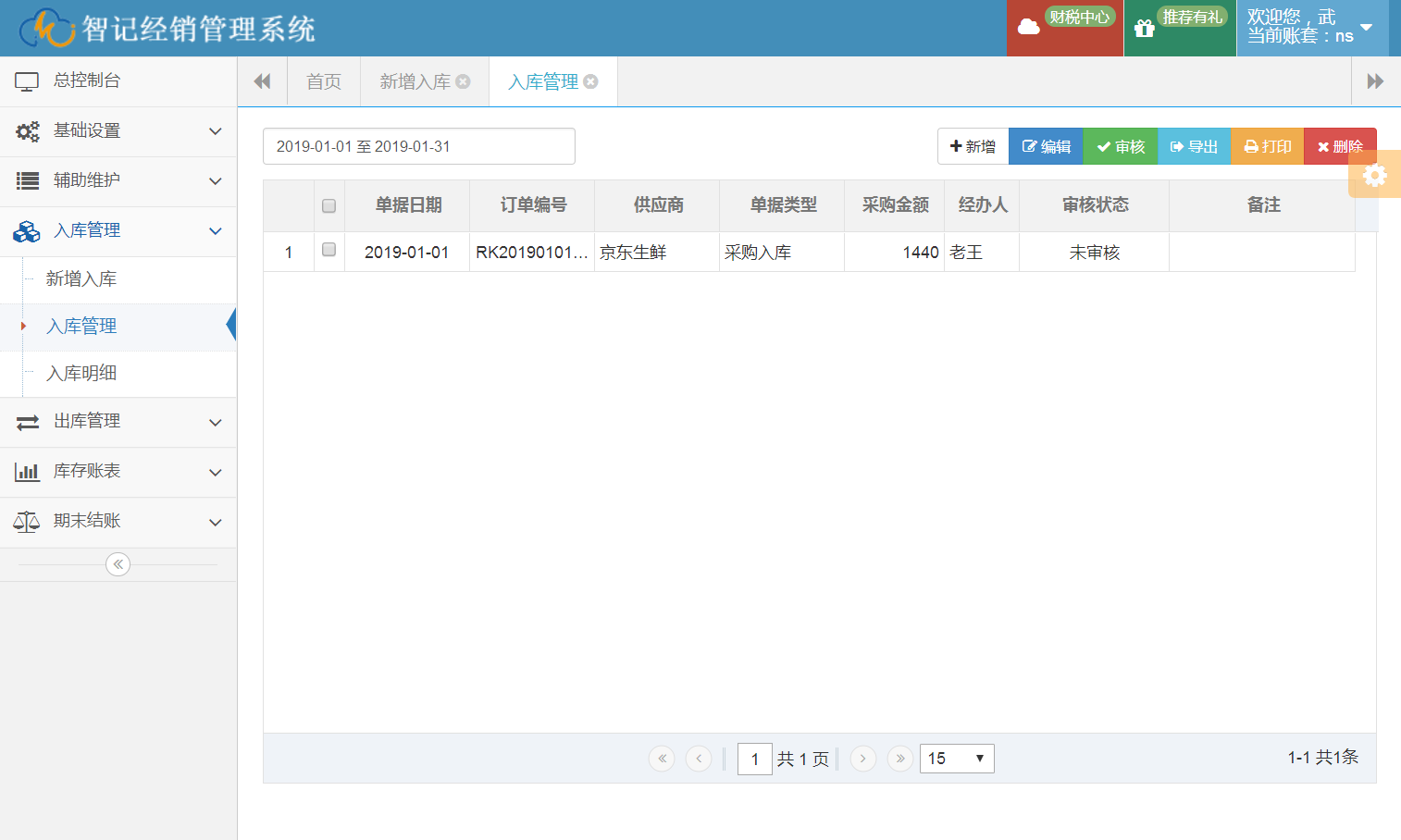 0902、入库管理－入库
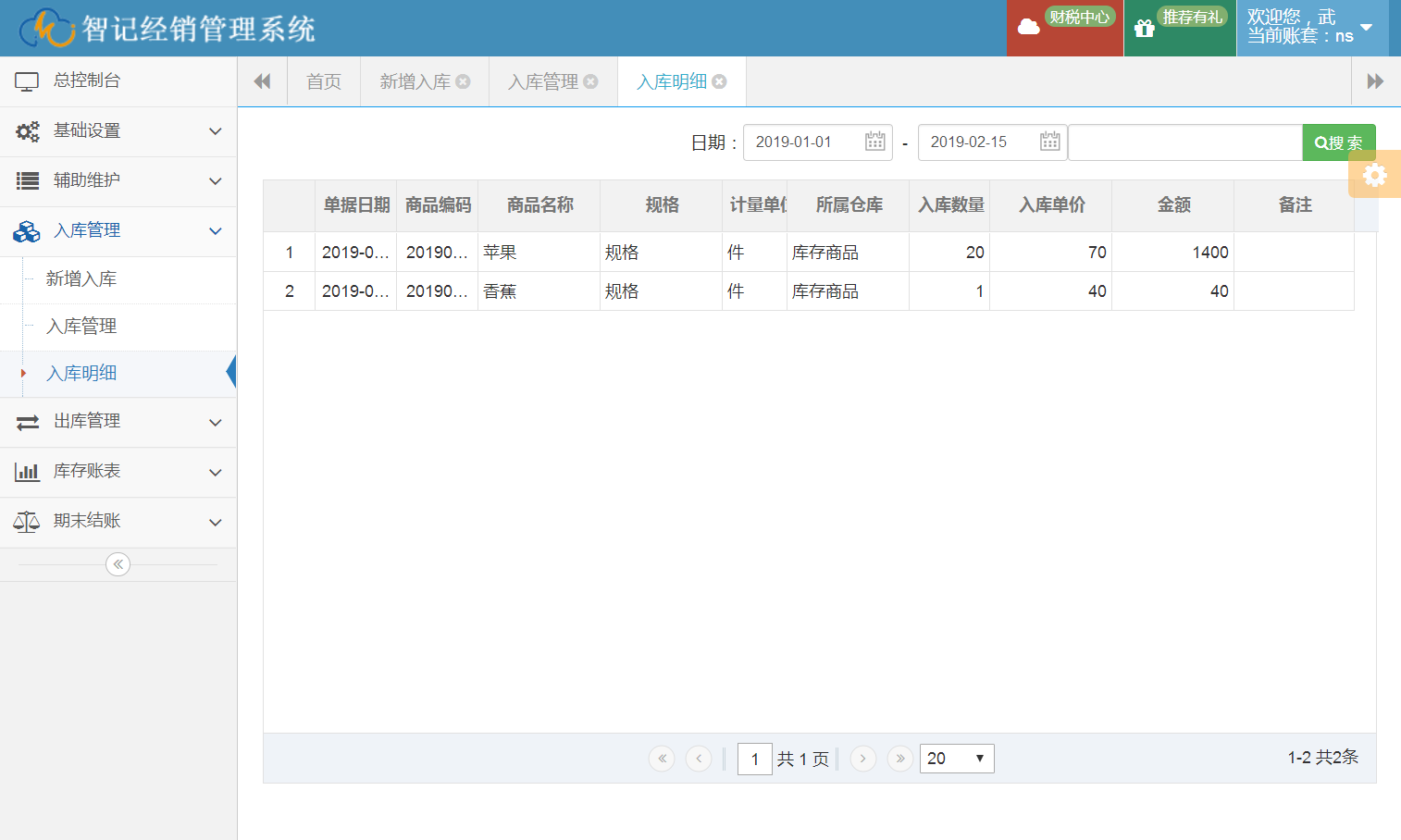 0903、入库管理－明细
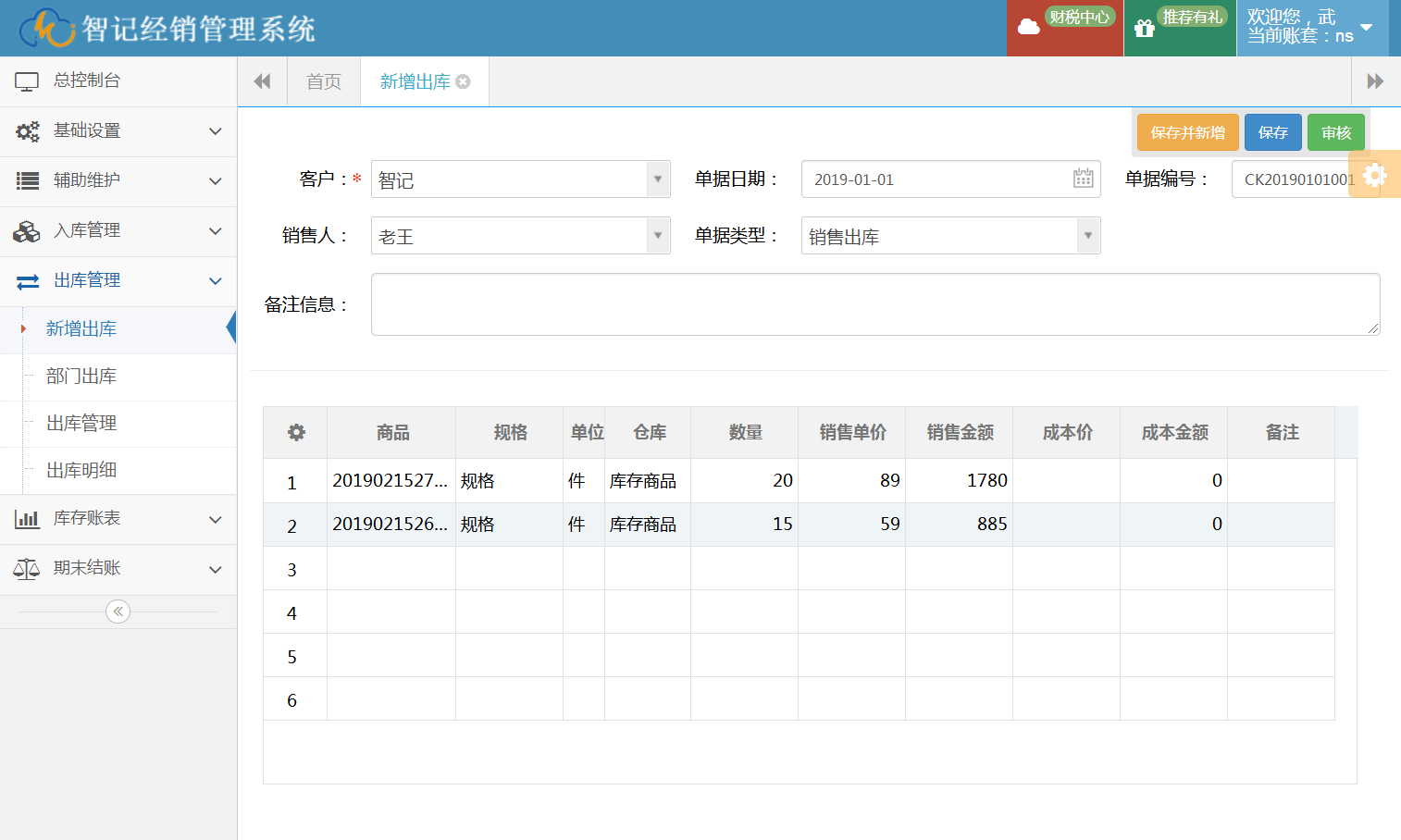 1001、出库管理－新增出库
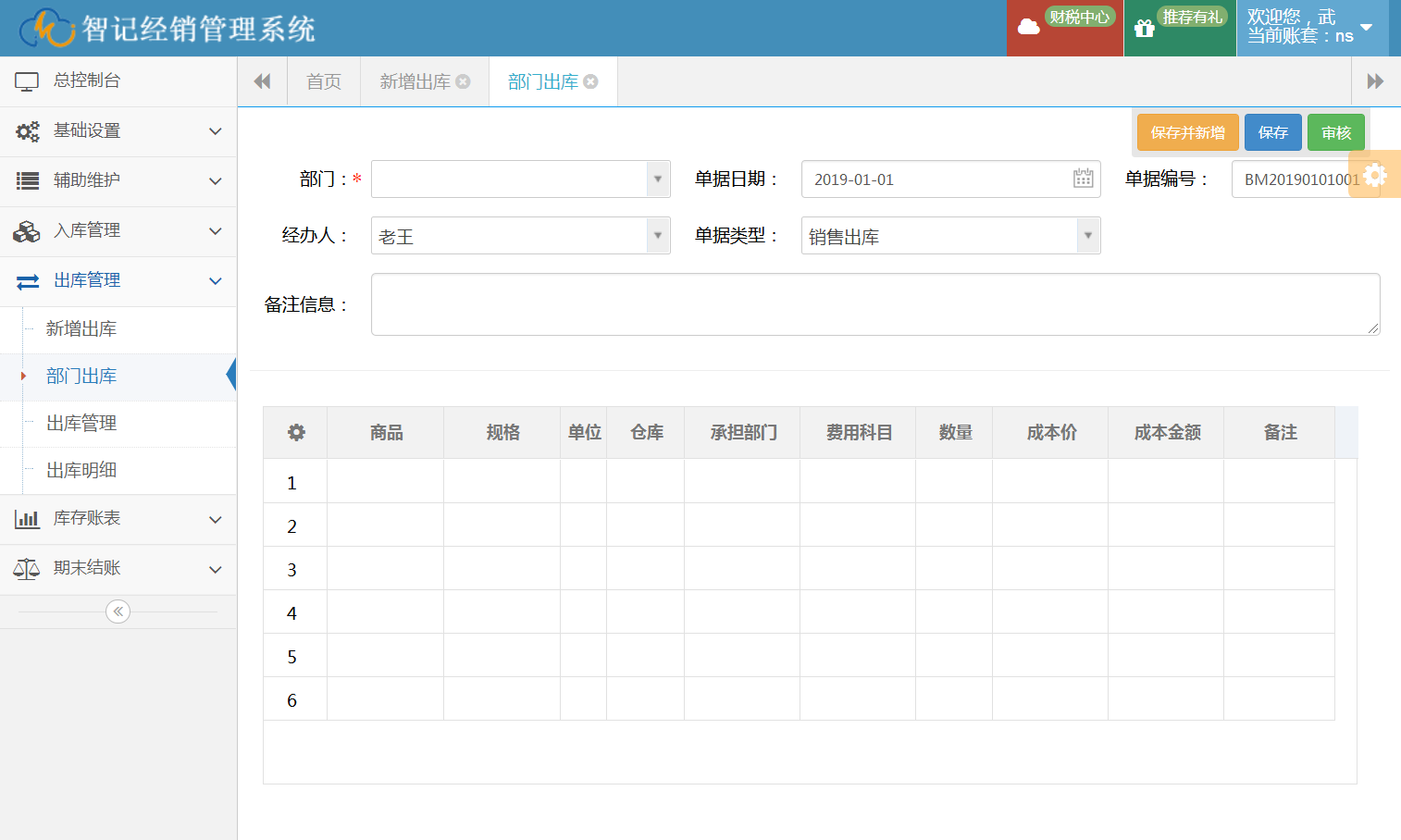 1002、出库管理－部门出库
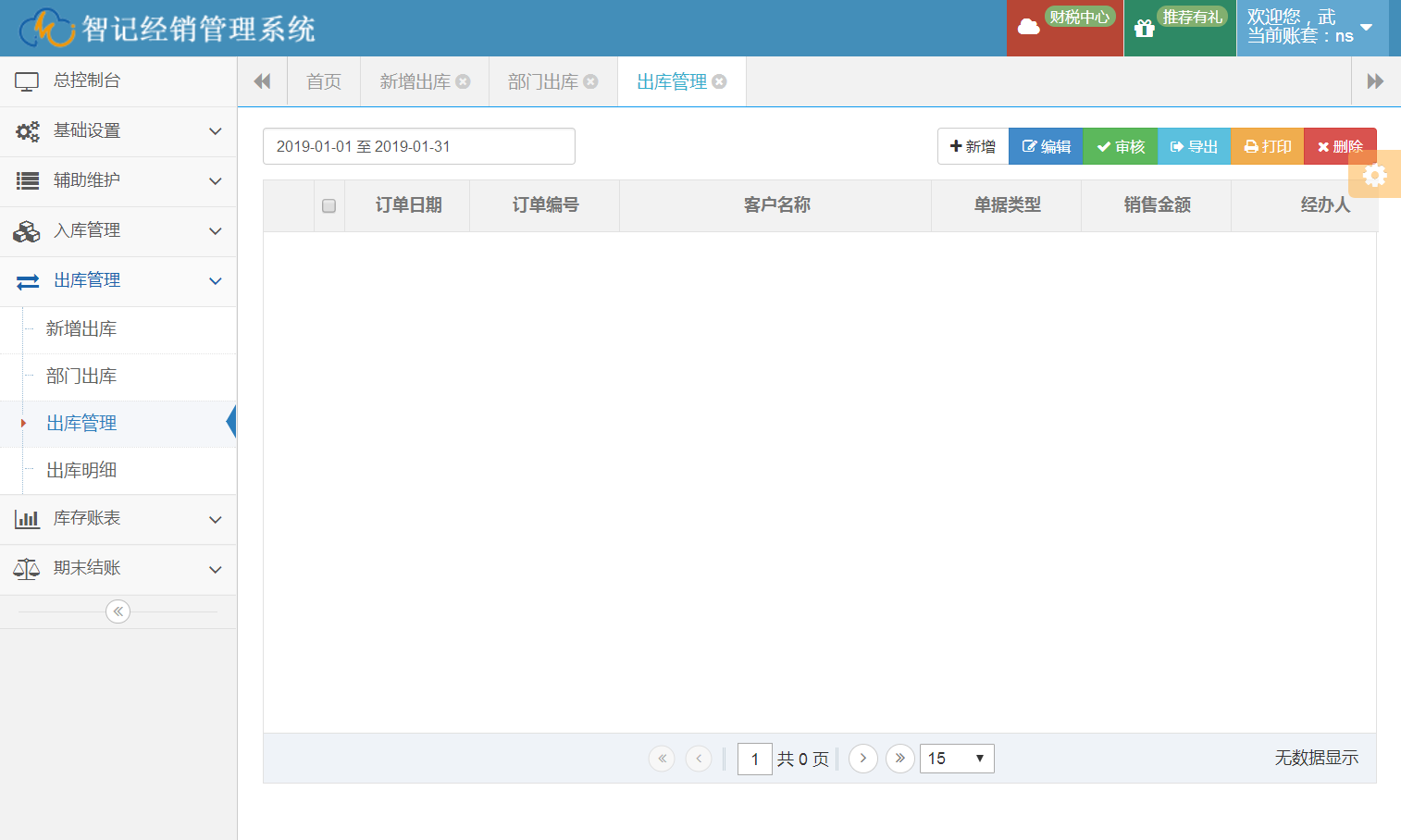 1003、出库管理－出库
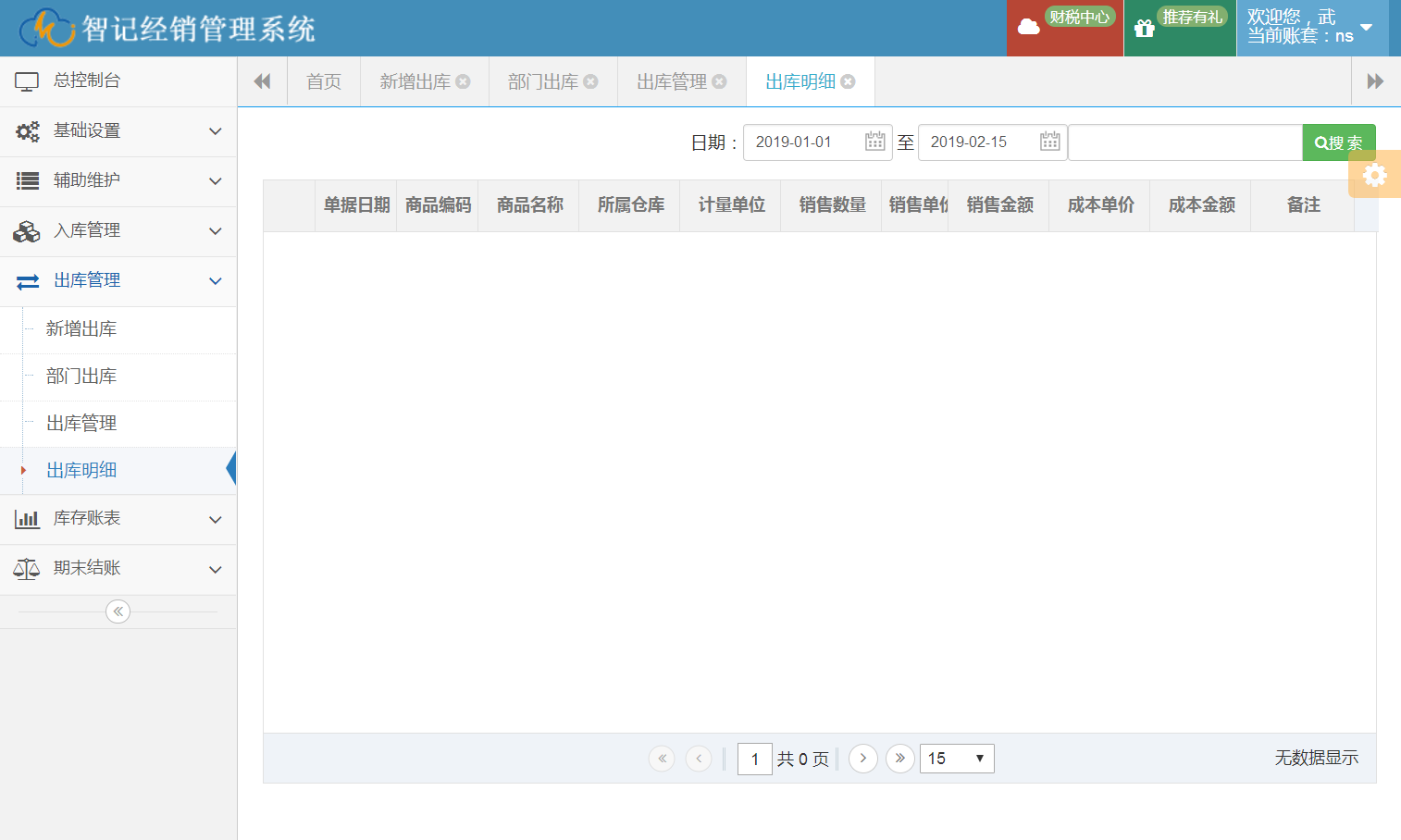 1004、出库管理－明细
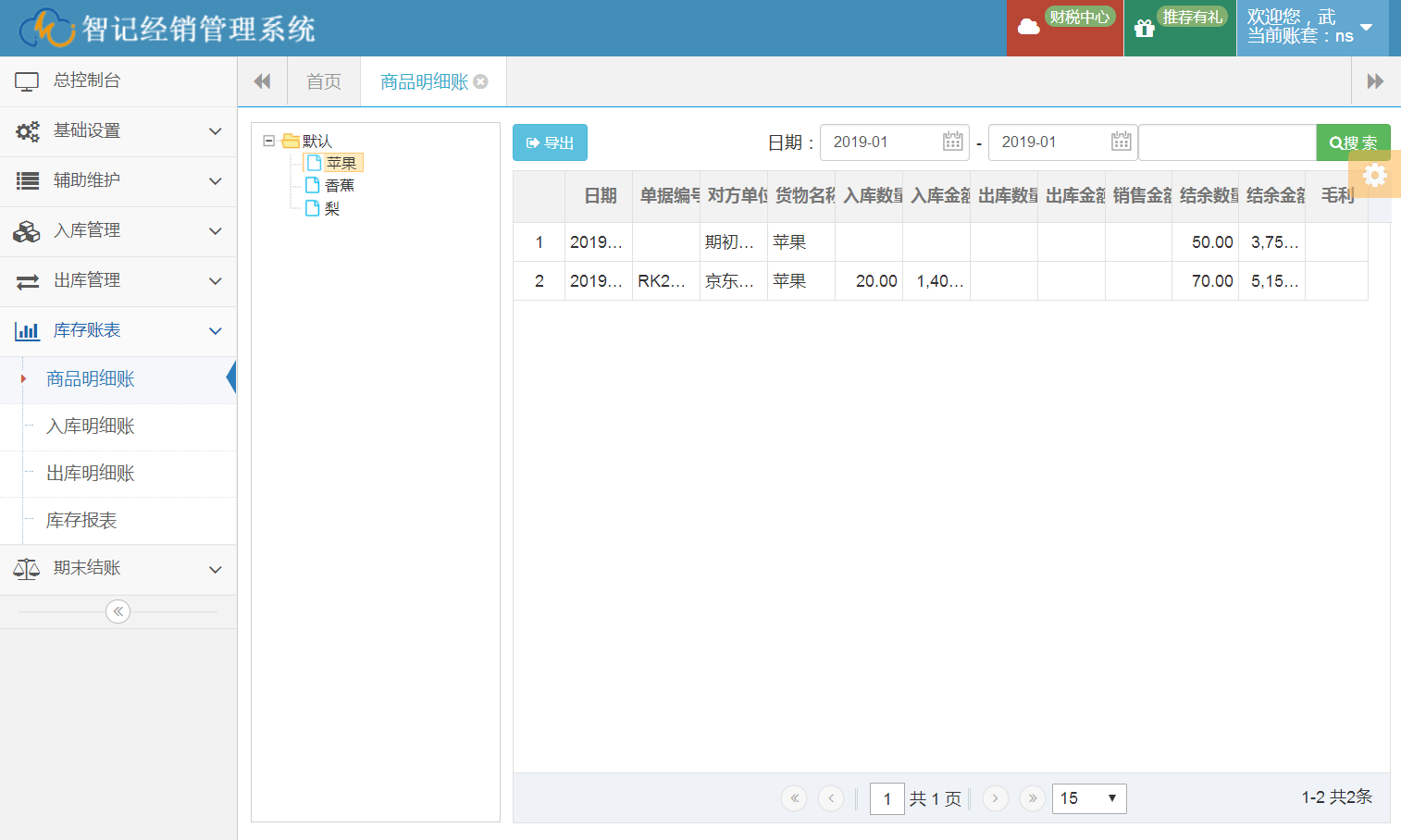 1101、库存账表－商品明细账
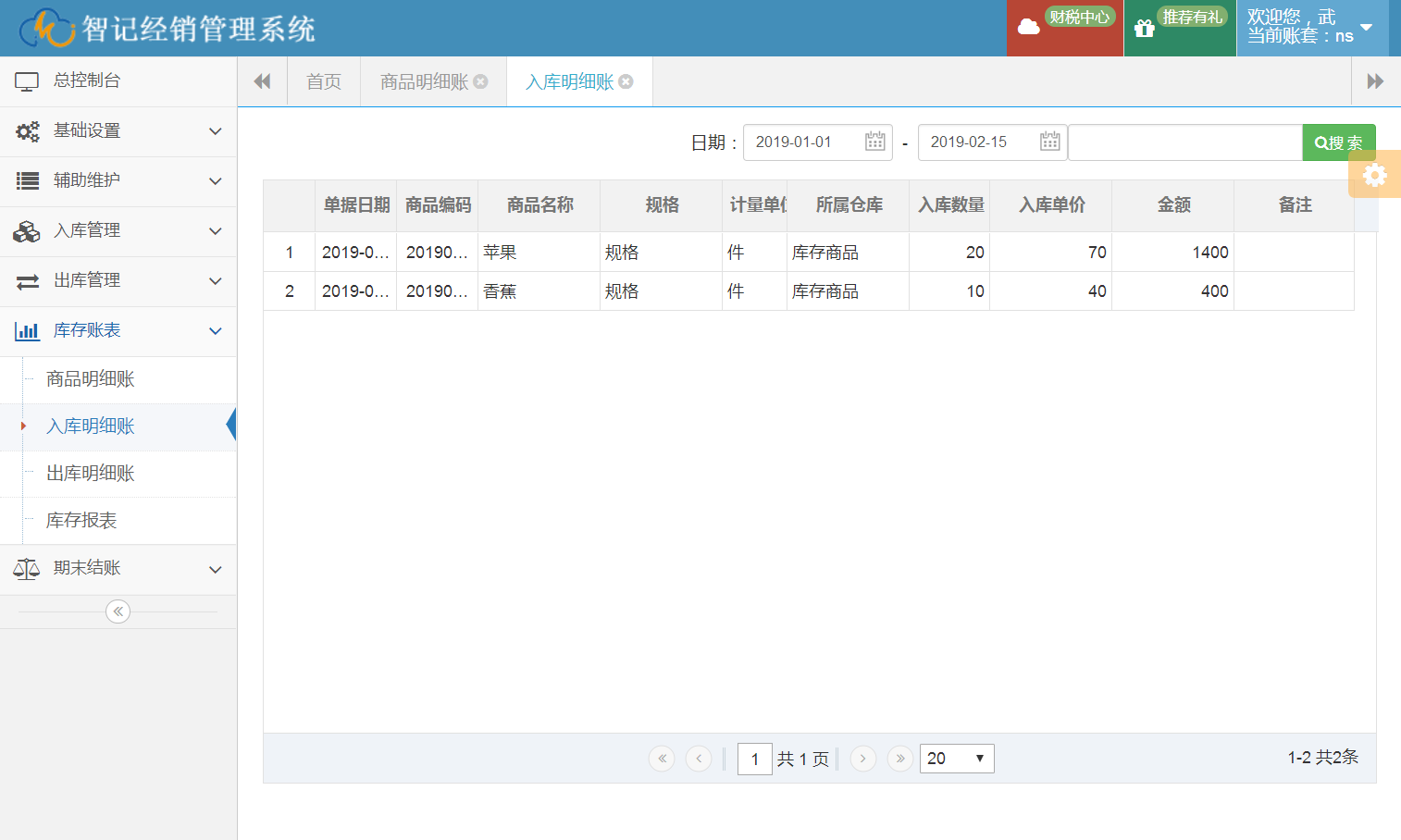 1102、库存账表－入库明细账
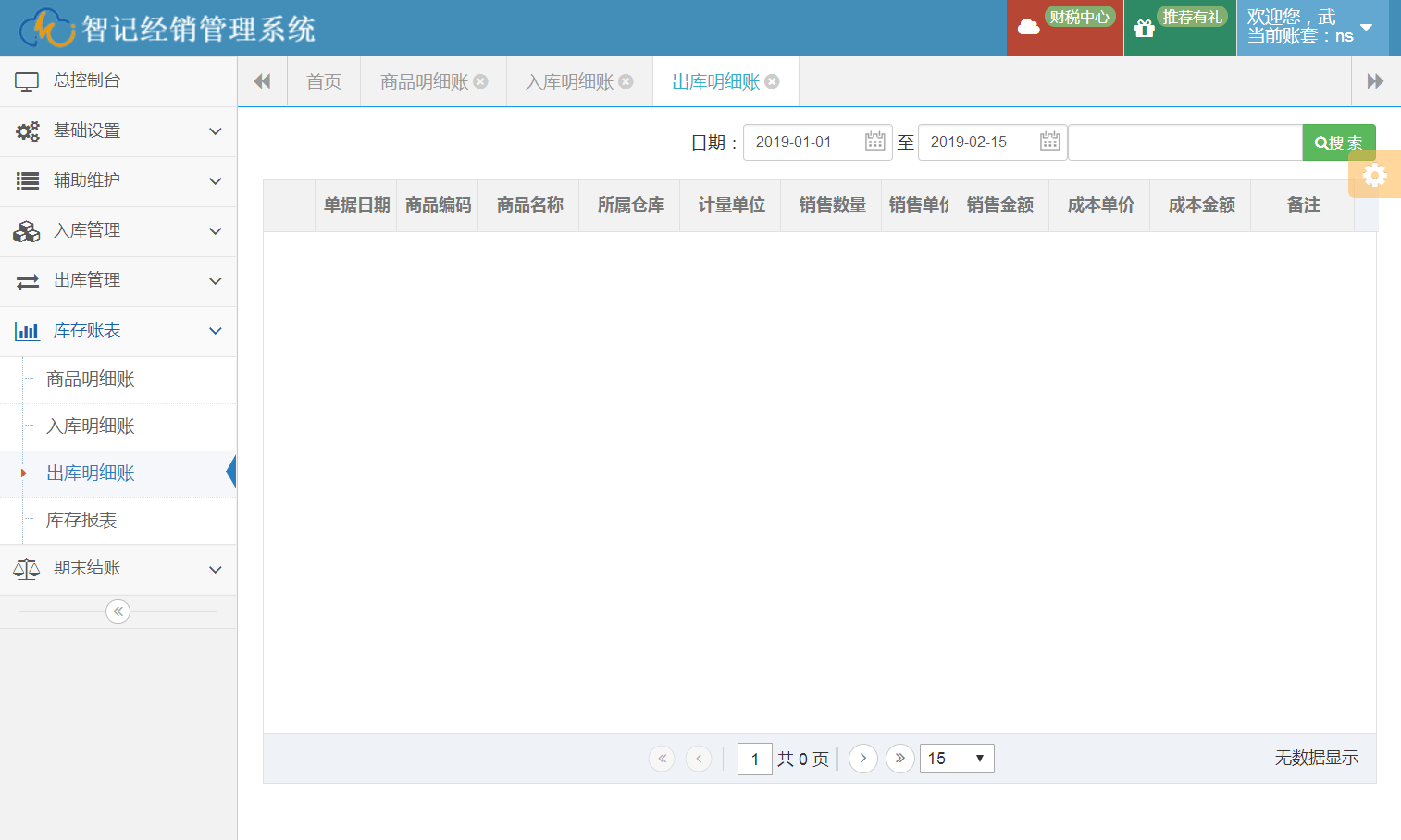 1103、库存账表－出库明细账
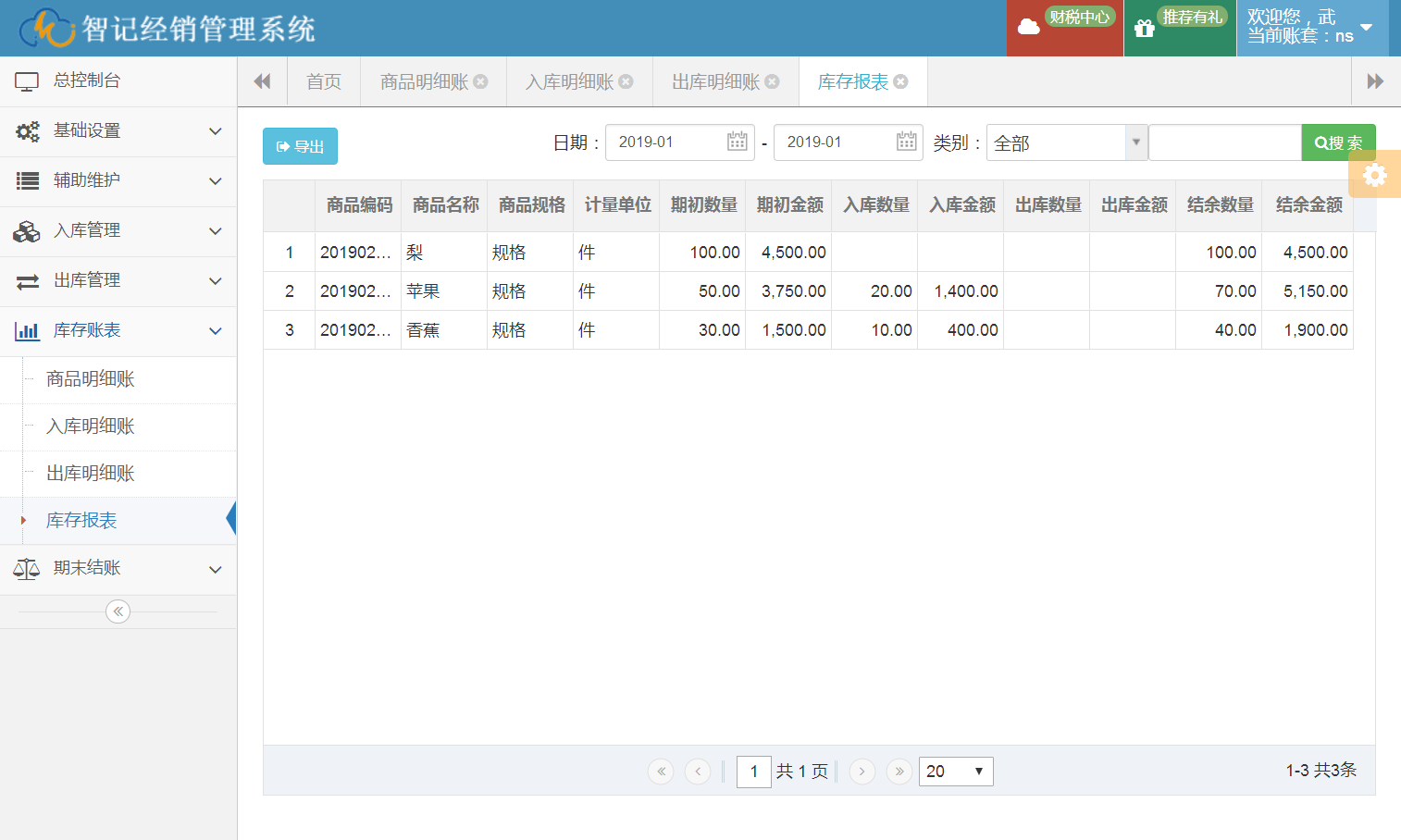 1104、库存账表－报表
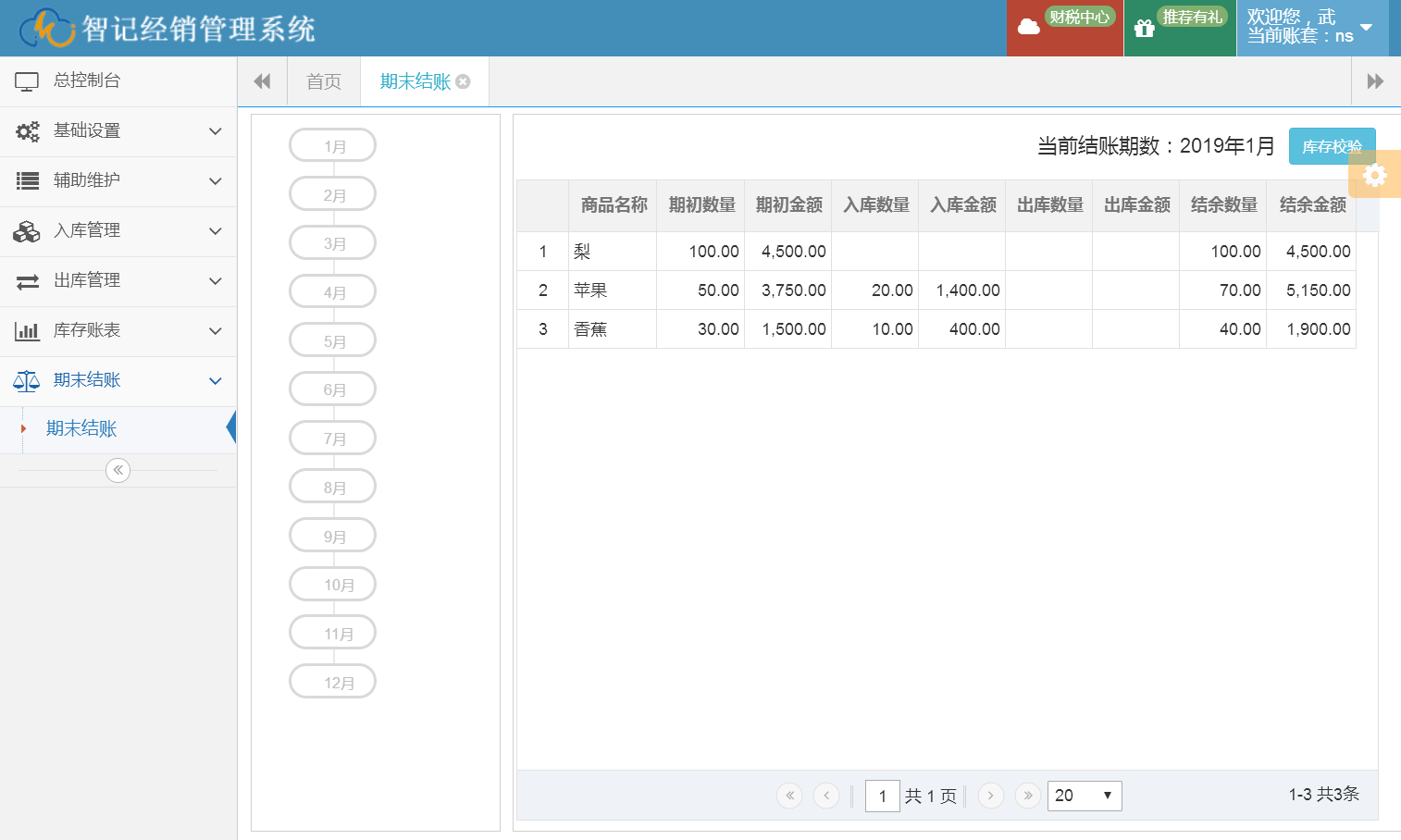 12、期末结账